WHY FILL OUT [DISTRICT NAME]’S [EDUCATION BENEFIT FORM]?
Our district receives...
Your family may also receive discounts for...
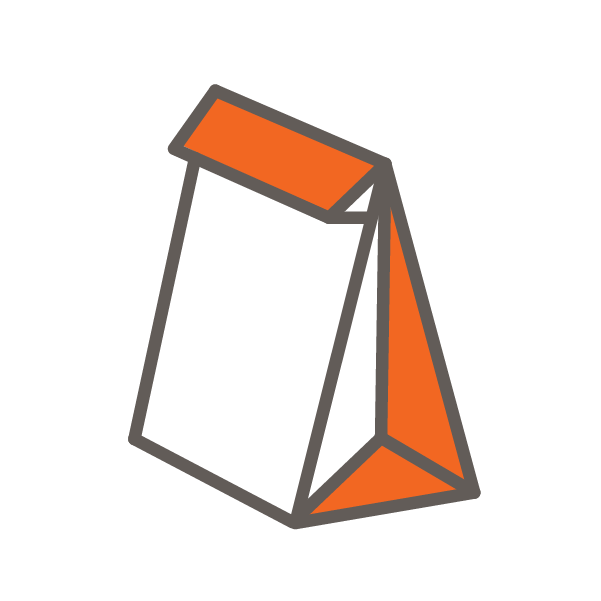 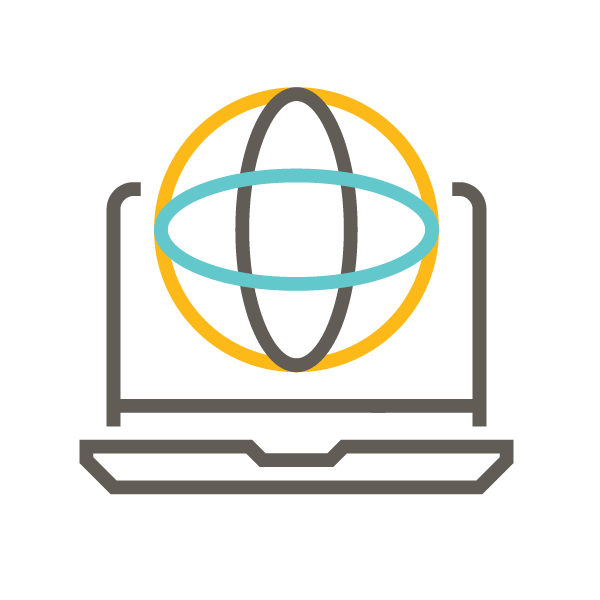 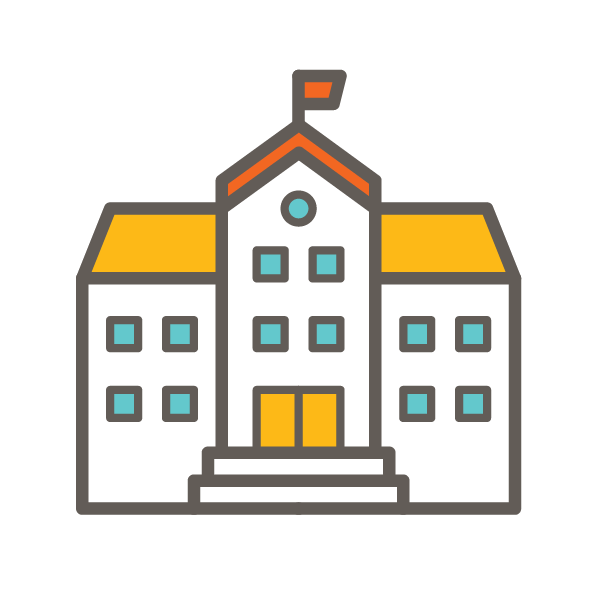 SCHOOL MEALS
SCHOOL FUNDING
TECHNOLOGY FUNDING
Support our district’s 
school meals program.
More education funding to provide all students with the highest 
quality education.
Funding for internet access 
and computers.
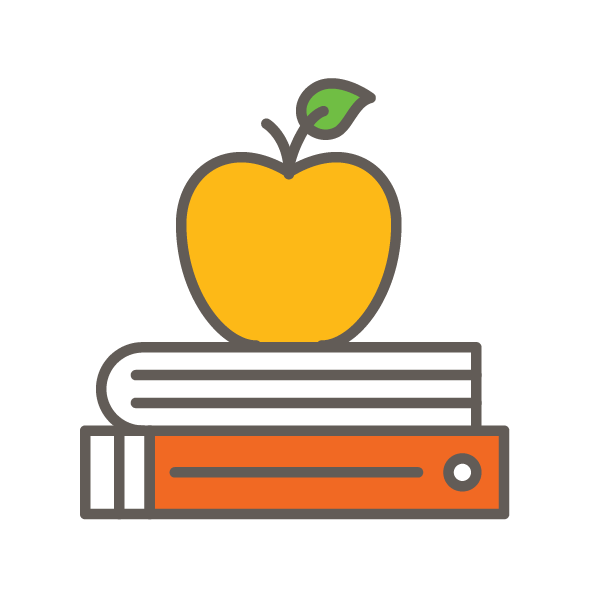 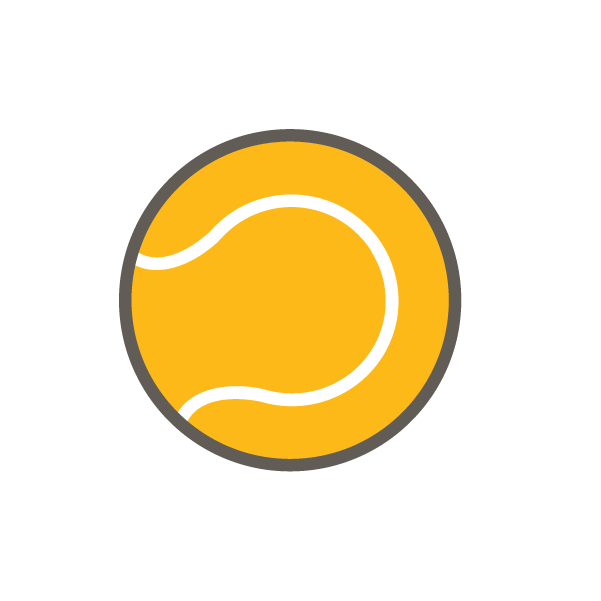 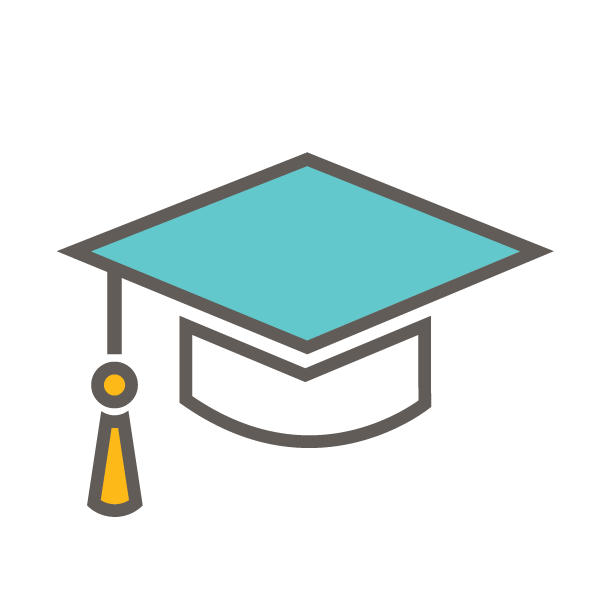 ATHLETICS
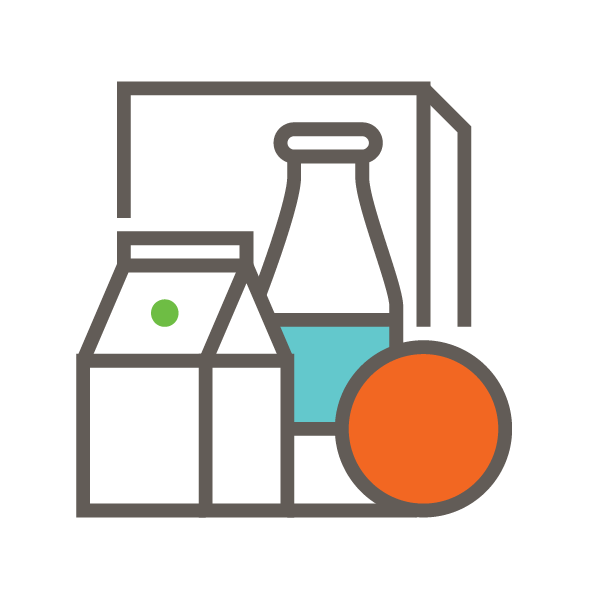 SAT, ACT, AND AP TESTS
COLLEGE 
APPLICATIONS
GROCERY BENEFITS
LINK TO FORM
Add LOGO
CONTACT INFO
¿POR QUÉ DEBO COMPLETAR [INSERT NAME OF ALTERNATIVE INCOME FORM] DE [INSERT DISTRICT NAME]?
Nuestro distrito recibe...
Su familia también podría recibir descuentos para…
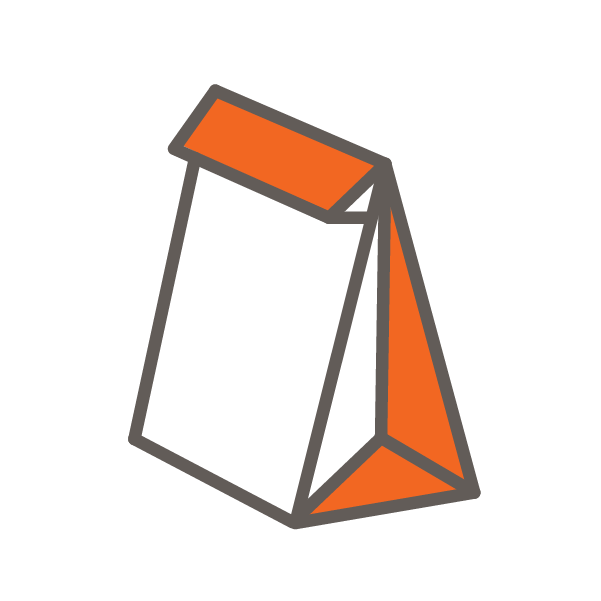 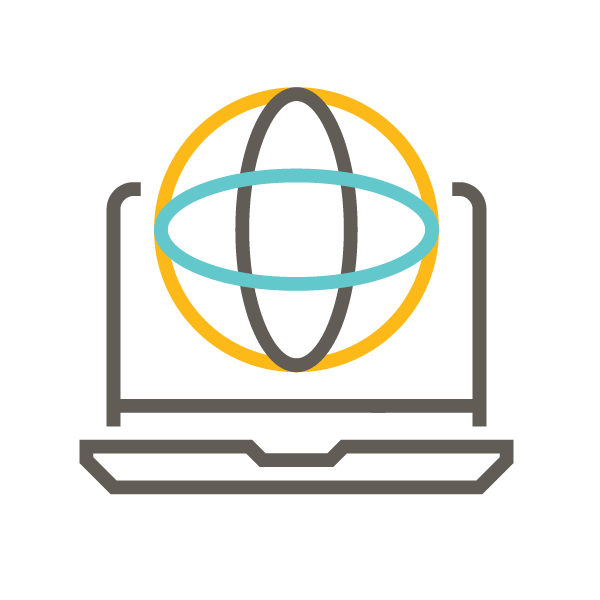 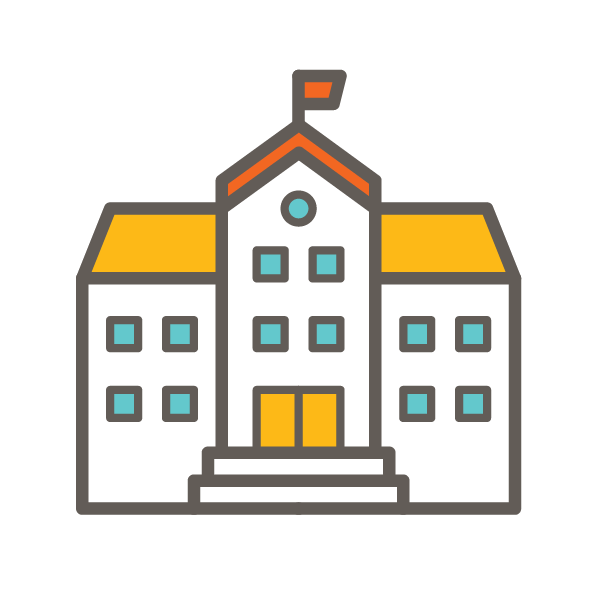 COMIDAS ESCOLARES
FINANCIACIÓN ESCOLAR
FINANCIACIÓN PARA TECNOLOGÍA
Ayuda al programa de comidas escolares de nuestro distrito.
Más financiación escolar para darles a todos los estudiantes la mejor educación posible.
Financiación para acceso a 
internet y computadoras.
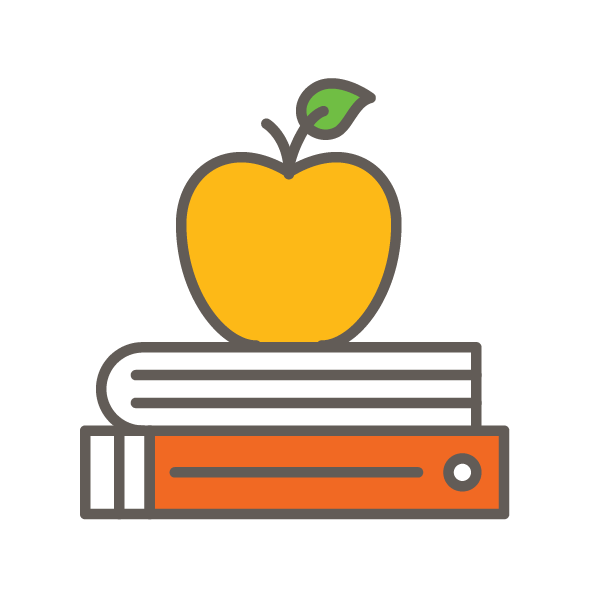 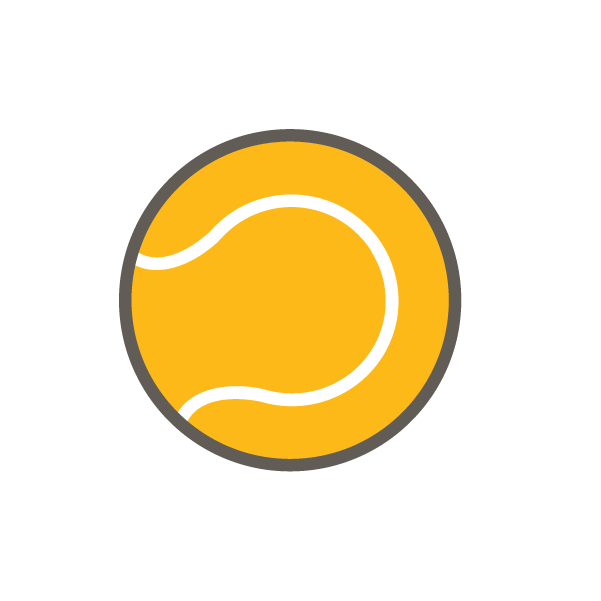 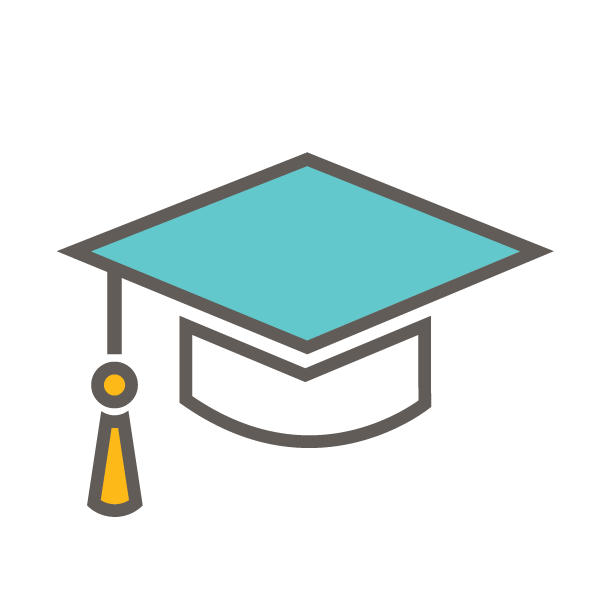 DEPORTES
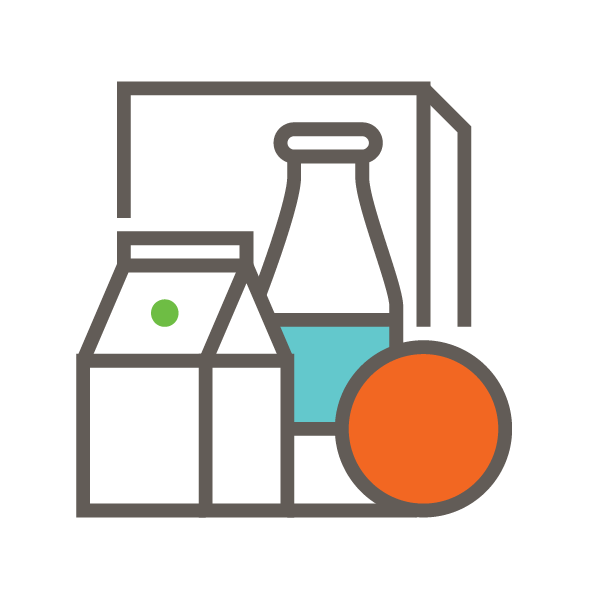 EXÁMENES SAT, 
ACT, Y AP
SOLICITUDES UNIVERSITARIAS
BENEFICIOS 
PARA COMIDA
LINK TO FORM
Add LOGO
CONTACT INFO